Recopilación de datos, proporción y tasa
Encontrar a los animales
¿Serías un buen biólogo(a)?
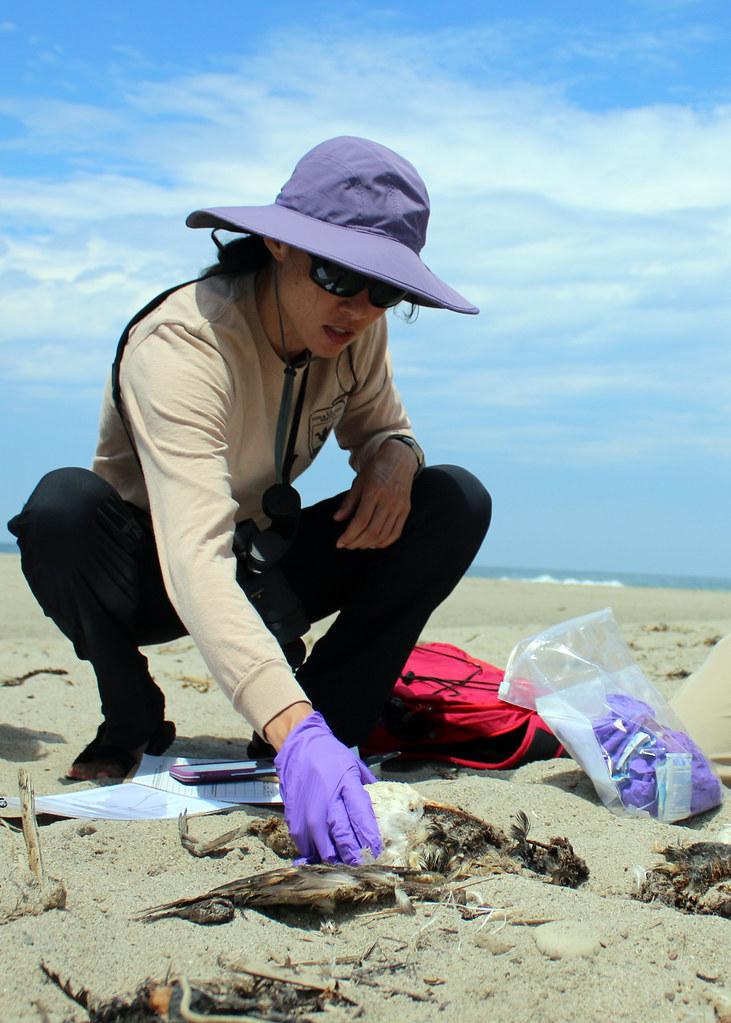 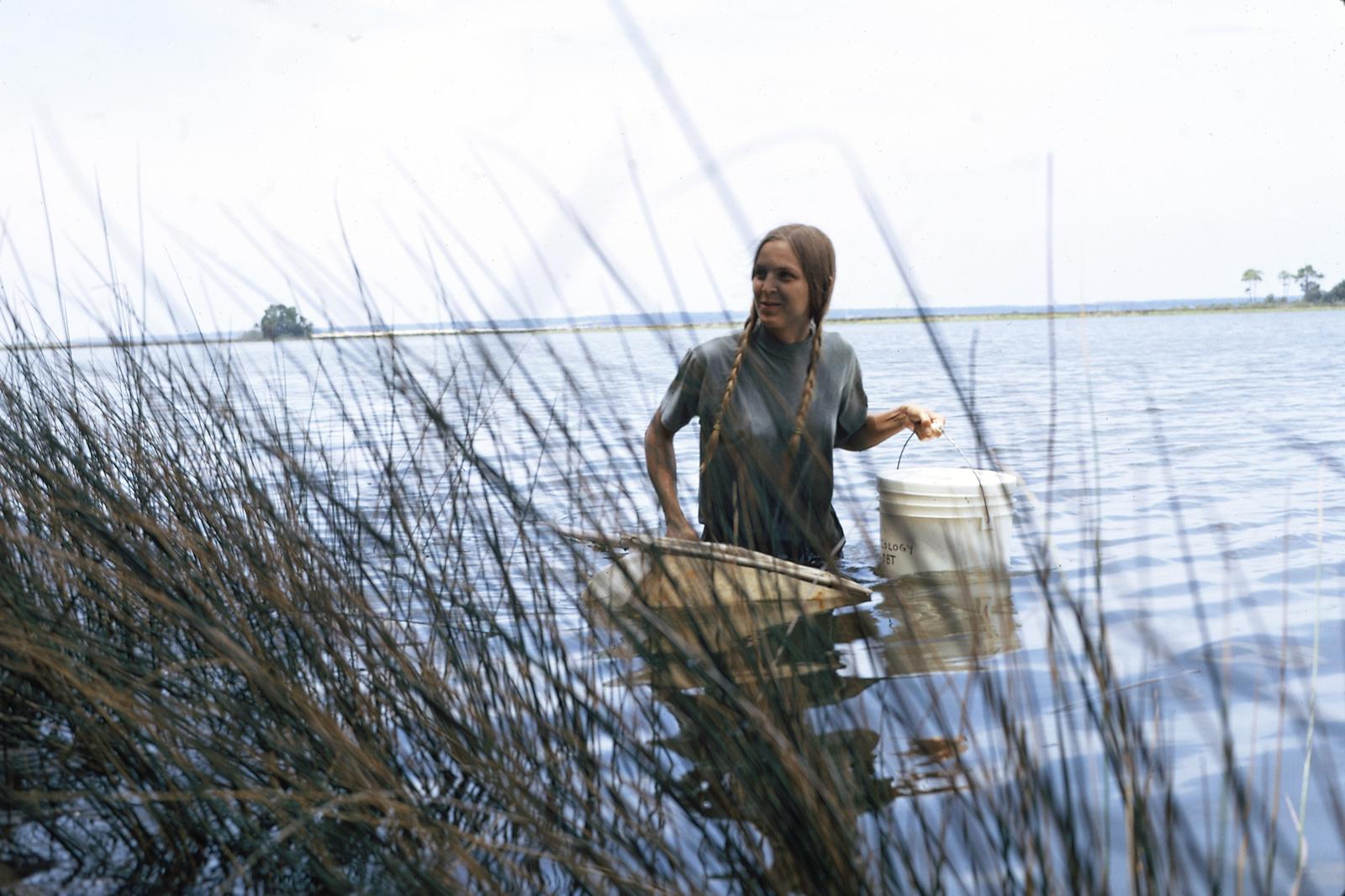 Biólogo: Una persona que estudia seres vivos.
Tu tarea:
Objetivo 01
Objetivo 02
Identifique tantos animales como sea posible en 5 minutos.
Utilice sus datos (la cantidad de animales) para responder las preguntas sobre la proporción y la tasa
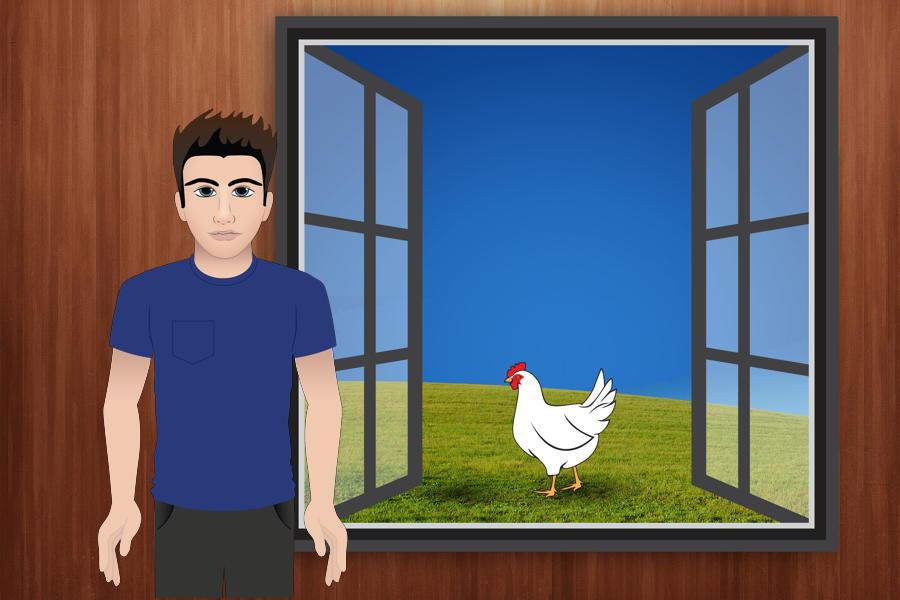 Esta diapositiva es para Sam.
Sam siempre tiene preguntas como,
"¿Un pollo es un pájaro o un animal?"
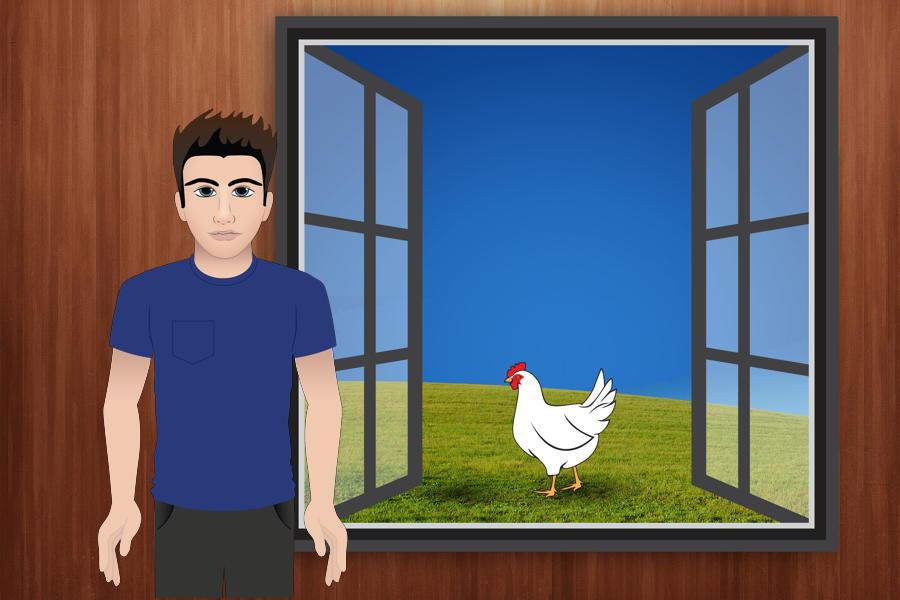 Primero, ¿qué es un animal?
¿Es un pollo un pájaro o un animal?

La respuesta es sí."
Un pollo es un pájaro y un animal.
Todos los seres vivos se dividen en 6 reinos
Plantas
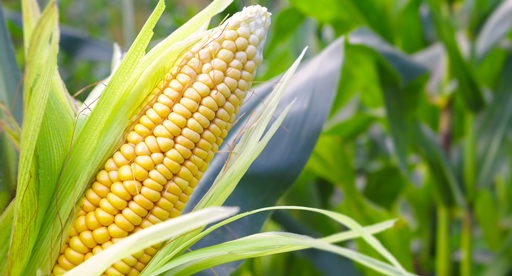 1
Las plantas son organismos multicelulares que producen su propio alimento, en un proceso llamado fotosíntesis.
Animales
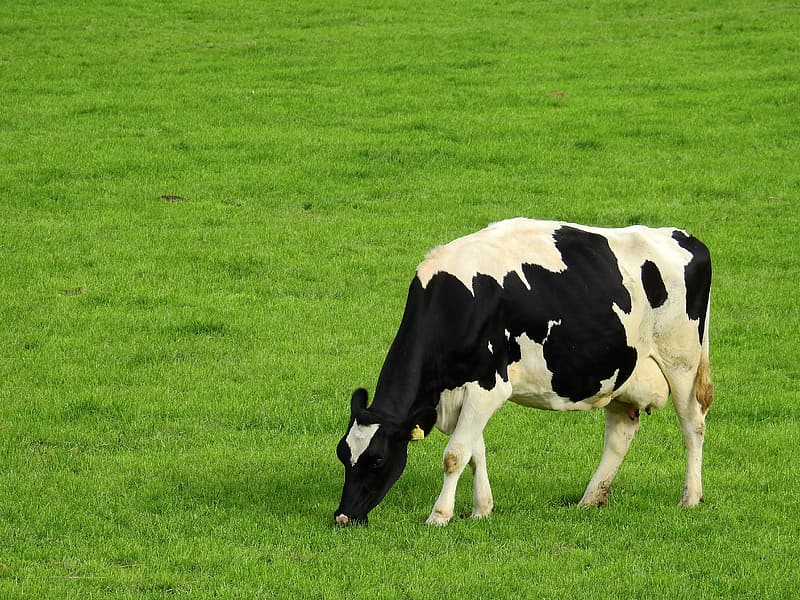 2
Tener varias células. Los animales tienen que comer plantas u otros animales para sobrevivir.
Los científicos solían creer que todos los seres vivos eran animales o plantas.
Luego descubrieron organismos unicelulares.
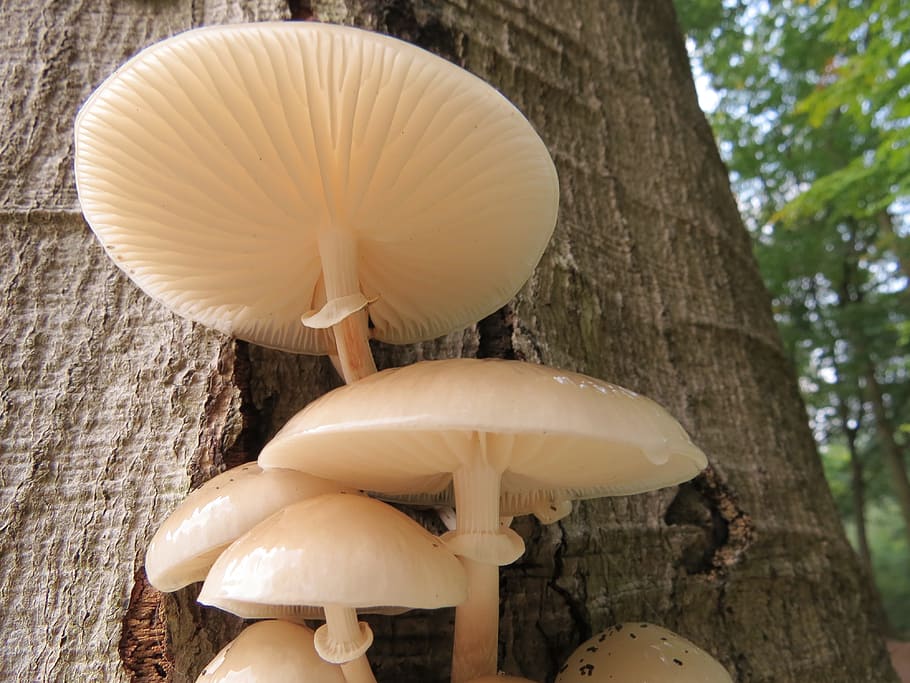 Los otros 4 reinos
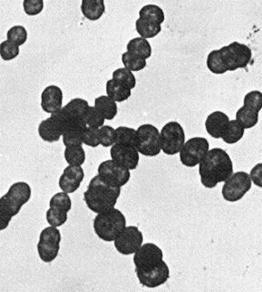 Bacterias
4
Organismos unicelulares. La mayoría de las bacterias son inofensivas, pero esta causa faringitis estreptocócica.
Hongos
3
Organismos que viven descomponiendo la materia orgánica en la que crecen.
Imagen de una bacteria en un microscopio.
Protista
Arqueas
6
También organismos unicelulares, pero se diferencian de las bacterias en algunos aspectos, como de qué están hechas sus paredes celulares.
Este es más o menos un reino "sobrante". Los protistas tienen células con núcleo y NO son plantas, hongos ni animales.
5
De vuelta a los animales
Como no verá ninguna bacteria sin un microscopio, si no es una planta ni un hongo, cuéntelo como un animal.
¿Es esto un animal?
¿Es una planta o un hongo? ¿No? Entonces es un animal.
Definitivamente una planta.
Abuelo
Hormiga
sí. ¿No estabas escuchando?
Tu abuelo es un humano, un tipo de animal.
Pez
Helecho
Tienes 5 minutos para hacer este proyecto
Registre sus datos
________________________
________________________
________________________
________________________
________________________
________________________
________________________
________________________
________________________
________________________
________________________
________________________
________________________
________________________
________________________
________________________
________________________
________________________
¿Recopiló sus datos?
Paso 1: Encuentra un compañero(a).
¿Solo en casa sin compañero(a)?
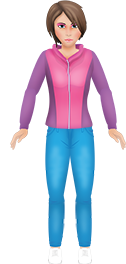 Haz la tarea de nuevo
Utilice esta hoja de animales diferente esta vez.
O vaya a una parte diferente de su jardín o vecindario si hizo la tarea afuera.
Registre sus datos
________________________
________________________
________________________
________________________
________________________
________________________
________________________
________________________
________________________
________________________
________________________
________________________
________________________
________________________
________________________
________________________
________________________
________________________
Recuerda…
Ratio
Relación proporcional
Porcentaje
Indica cuántas veces un número contiene a otro.

Ejemplo: hay 8 naranjas y 6 manzanas en un tazón, luego la RELACIÓN de naranjas a manzanas es de 8 a 6 (8: 6 que se puede reducir 4: 3)
Una parte de un todo expresada en centésimas.
Ejemplo: 5 de 100, 5/100 = 0.05, o multiplique 0.05 por 100 para obtener un porcentaje del 5%.
Relación entre dos variables donde sus ratios son equivalentes.
Paso 2:
Calcula la razón entre la cantidad de animales que contó y la cantidad que contó su compañero.
¿Por qué no comparar números?
Después de todo, ¿podría ver cuántos animales más contó o puntos obtuvo?
Mira el siguiente video
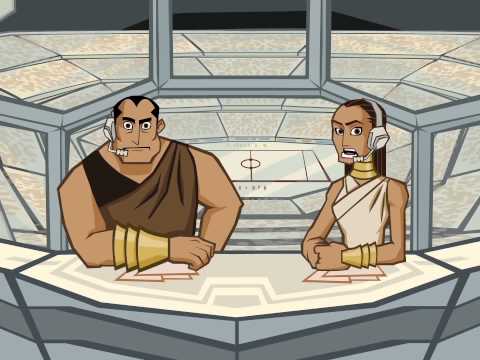 https://www.youtube.com/watch?v=i2FyExFi5zw
[Speaker Notes: This video explains how ratios can be more useful than just subtracting one number from another.]
Paso 3:

 Encuentre el porcentaje de aumento o disminución
Ejemplo: encuentre la tasa de aumento o disminución
Su compañero(a) identificó 6 especies
Si identificaste 12 especies
Calcula el incremento
100 x (número final – número inicial)                         número inicial
Ejemplo: encuentre la tasa de aumento o disminución
Su compañero(a) identificó 6 especies
Si identificaste 12 especies
Calculando el Aumento o Disminución
100 x (número final- número inicial)                         número inicial
100 x (6 - 12)  	=      100 x   -6      =  100 x -.5 =              12				   12
-50%
-50%Significa que hubo una disminución del número inicial
¿Cuándo podría ser útil esto?
El aumento o disminución porcentual es útil en MUCHAS profesiones.
Un agricultor calcula cuánto más dinero podría ganar cultivando maíz que soja.
Un zoólogo calcula cuántos canguros menos hay en un área este año que el año pasado.
Un entrenador que calcula cuántos puntos más este año en comparación con el año pasado.
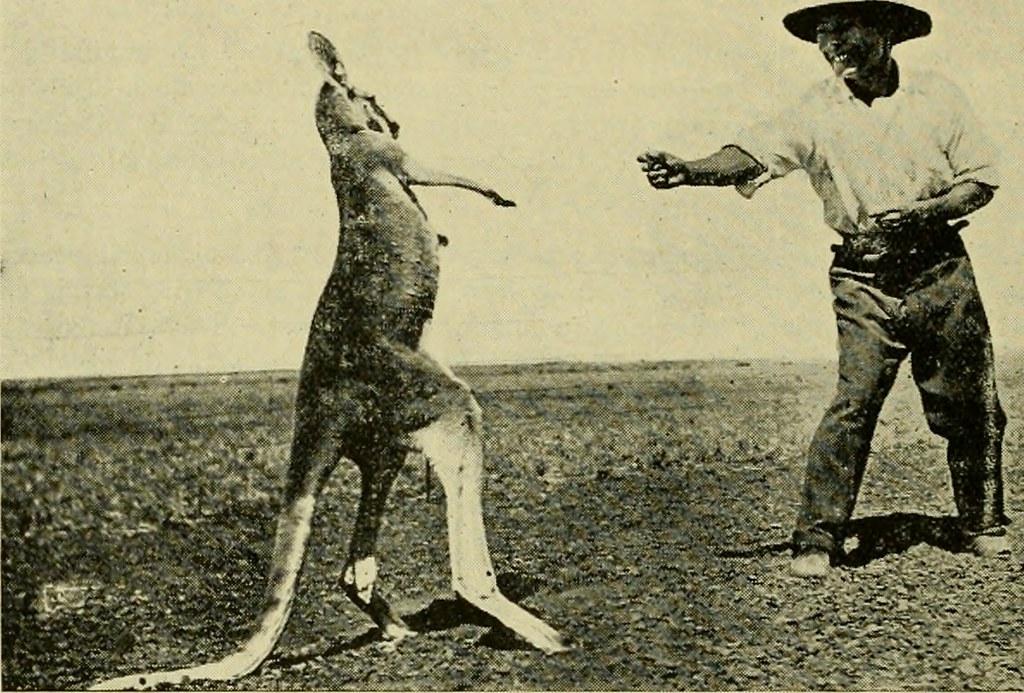 Razones y cambio porcentual
Estas son dos formas diferentes de comparar números.
Paso 4
Calcula el Ratio
Elimínelo si necesita una pista.
Tanto para usted como para su pareja, calcule cuántos animales encontró por minuto
Ratio =  Total / Tiempo
Paso 4
Calcula el Ratio
Tanto para usted como para su pareja, calcule cuántos animales encontró por minuto
Rate =  Total / Tiempo 
Si encontraste 12 animales en 5 minutos, encontraste:
12/5 = 2,4 animales por minuto
¿Proporcional o no proporcional?
Proporcional
Relación proporcional
Relación entre dos variables donde sus ratios son equivalentes.
No proporcional
3:1     y  8:2
4:1       y   8:2
Proporcional
No proporcional
¿Proporcional o no proporcional?
Haga esta pregunta
Si convirtiera cada razón en una fracción y la redujera a los términos más bajos, ¿tendría el mismo número?
¿Proporcional o no proporcional?
Haga esta pregunta
Proporcional          No proporcional
4:1    = 4/1 =  1
            8:2 = 8/2  =4

           3:4 = ¾
           9: 12  =  9/12 =  ¾
3:1  = 3/1 = 3
8:2 = 8/2  =4


2:4 =  ½ 
6:10 = 6/10 = 3/5
Si convirtiera cada razón en una fracción y la redujera a los términos más bajos, ¿tendría el mismo número?
Veamos Razones / Fracciones
para ver si son proporcionales.
1/2  y  4/8			12:6 a 2:1
1/2  y   3/4      			6:12 a 3:2
3:4  a  9:18			   4/4 y 1
3:4 a 12:16			    9 a 16 y 3 a 4
Ratios Proporcionales están en purpura
1/2  y 4/8			12:6 a 2:1
1/2  y 3/4      			6:12 a 3:2
3:4  a  9:18			   4/4 y 1
3:4 a 12:16			    9 a 16 y 3 a 4
Paso 5
¿Proporcional o no proporcional?
Relación proporcional
Encuentra otro estudiante.
Compare las razones que cada uno encontró en el Paso 2.

¿Son sus ratios proporcionales o no proporcionales?
Las razones, tanto proporcionales como no proporcionales, pueden ser útiles en el funcionamiento de una granja.